“LA PREVENCIÓN DEL SUICIDIO EN LA POLICÍA NACIONAL”
Javier Jiménez PietropaoloFacultativo Psicólogo ClínicoResponsable del Equipo de Intervención PsicosocialÁrea de Coordinación de PRL
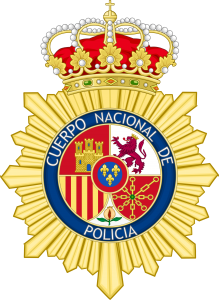 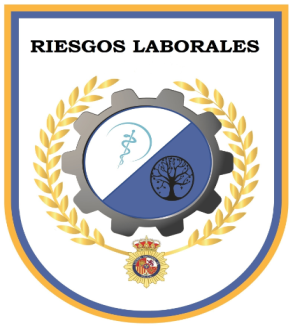 Teléfonos

91.5821043 (24 horas)

915.82.10.33 Responsable Javier Jiménez

Correo electrónico
intervencionpsicosocial@policia.es
jimenez.pietropaolo@policia.es
Equipo de Intervención Psicosocial
2
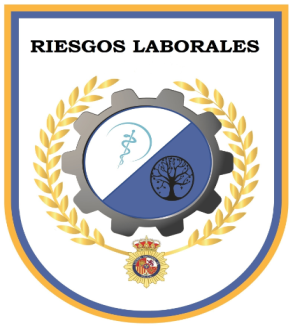 PLAN DE PROMOCIÓN DE LA SALUD MENTAL Y PREVENCIÓN DE LA CONDUCTA SUICIDA EN LA DGP
El Plan se aprueba el 5/11/2020.
Se desarrolla en 14 objetivos divididos en 3 niveles:
		En el primer nivel: Prevención primaria está contemplado la creación de una línea telefónica gratuita y confidencial atendida 24 horas al día.
Equipo de Intervención Psicosocial
3
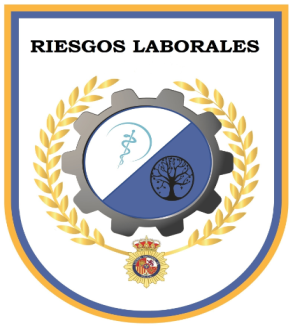 PLAN DE PROMOCIÓN DE LA SALUD MENTAL Y PREVENCIÓN DE LA CONDUCTA SUICIDA EN LA DGP
Especial atención a policías que hayan tenido que hacer uso del arma de fuego, heridos de gravedad o intervenido en situaciones extraordinarias (incidentes críticos).

Apoyo psicológico a familiares y allegados en casos de conducta suicida.

Realización de Autopsia Psicológica en suicidios consumados.

Estudios generales sobre el suicidio en PN para mejorar la prevención.

Elaborado en una Comisión paritaria entre la propia Institución y los máximos representantes sindicales.
Equipo de Intervención Psicosocial
4
Equipo de Intervención Psicosocial
5
Equipo de Intervención Psicosocial
6
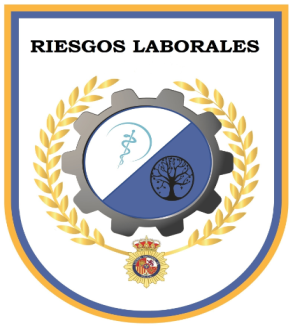 EQUIPO DE INTERVENCIÓN PSICOSOCIAL
Formado por 7 psicólogos facultativos ubicados en Madrid.
Apoyados por:
Unidades Básicas Sanitarias (U.B.S.)
5 equipos formados por Médico, psicólogo y enfermero.
Ubicados en Sevilla, Granada, Madrid, Coruña y Valencia.
Unidades Territoriales de P.R.L. (U.T.P.R.L.)
20 unidades repartidas por territorio nacional.
Área Sanitaria
19 unidades repartidas por territorio nacional
Médicos, enfermeros, psicólogos…
Equipo de Intervención Psicosocial
7
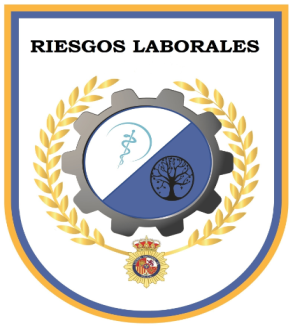 Unidad de Prevención de Riesgos Laborales y acción social.
Personal Sanitario
13 Psicólogos
7 Enfermeros.
5 Médicos.
Personal No Sanitario
24 Técnicos en P.R.L
32 Especialistas en P.R.L.
2 Trabajadoras Sociales
10 Personal administración.
93 TOTAL
Equipo de Intervención Psicosocial
8
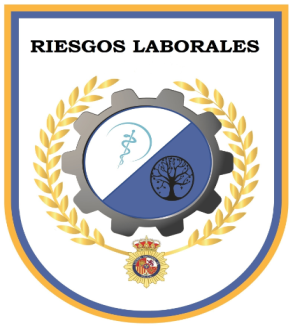 EQUIPO DE INTERVENCIÓN PSICOSOCIALTELÉFONO 24 HORAS
Teléfono 24 horas/ 365 días al año.
Para funcionarios de la Policía Nacional.
Atendido por 6 psicólogos facultativos.(Todos han sido previamente policías).
Con formación y experiencia en psicología clínica y conducta suicida.
Equipo de Intervención Psicosocial
9
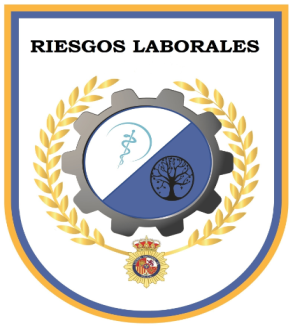 EQUIPO DE INTERVENCIÓN PSICOSOCIALTELÉFONO 24 HORAS
Se ofrece apoyo psicológico y orientación a funcionarios de la DGP aproximadamente 72000, de los cuales 68000 son funcionarios policiales, el resto son Personal Laboral y Cuerpos Generales, repartidos por todo el mundo. 

Inicio del Teléfono: 10/09/2021
Equipo de Intervención Psicosocial
10
EQUIPO DE INTERVENCIÓN PSICOSOCIAL-TELÉFONO 24 HORAS-
¿Quién llama?
Funcionarios afectados psicológicamente.
Compañeros o superiores de funcionarios afectados.
Familiares de funcionarios afectados.
Médicos o psicólogos del Área Sanitaria.
Médicos o psicólogos de las UBS.
Personal de las UTPRL.
Sindicatos.
…
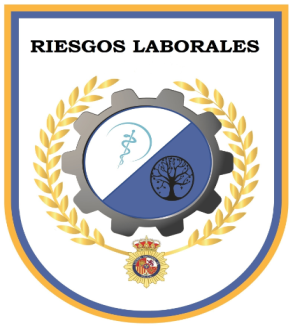 Atención de casos
Derivaciones de Vigilancia de la Salud por presentar puntuaciones significativas en ansiedad o depresión en los reconocimientos médicos/psicológicos. 
Por haber participado en incidentes críticos. 
Por presentar sintomatología preocupante.
Por tentativa de suicidio y por ideación suicida.
Atención a familiares y allegados, en casos de suicidios consumados.
Equipo de Intervención Psicosocial
12
[Speaker Notes: Incidentes en Barcelona por el Proces
 Intervención con arma de fuego y agresor abatido en Vallecas]
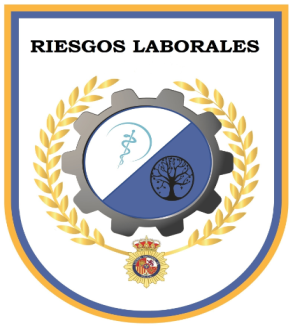 PRINCIPAL OBJETIVO
Función asistencial con el objetivo de mejorar la salud mental de la persona atendida.
Equipo de Intervención Psicosocial
13
[Speaker Notes: Incidentes en Barcelona por el Proces
 Intervención con arma de fuego y agresor abatido en Vallecas]
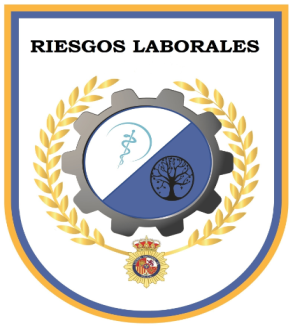 Atención de casos
Orientación: Con 6 psicólogos no podemos realizar terapia para más de 72.000 funcionarios, la misma está externalizada a través de MUFACE ( Mutualidad de Funcionarios Civiles del Estado ) .

	1.-Adeslas, Asisa, DKV e Igualatorio de Cantabria.20 sesiones anuales.Inmediatez.20-30 minutos.
	2.- Seguridad social. Sin limite de sesiones. Larga lista espera (6 a 10 meses en algunas Comunidades Autónomas).
Equipo de Intervención Psicosocial
14
[Speaker Notes: Incidentes en Barcelona por el Proces
 Intervención con arma de fuego y agresor abatido en Vallecas]
EQUIPO DE INTERVENCIÓN PSICOSOCIAL. TELÉFONO 24 HORAS
Atendidos desde la puesta en marcha :
700 funcionarios/as.

Actualmente en seguimiento: 
285 funcionarios/as.
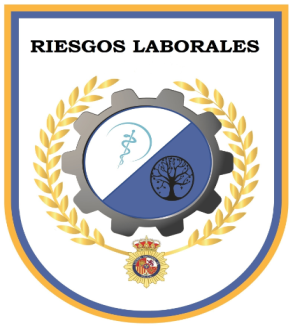 aclaraciones
Se atiende a cualquier funcionario que lo solicite, independientemente de la gravedad de su problema.
Puede contactar el propio afectado o alguien de su entorno.
No hay criterios de exclusión:
Puede tener ideación suicida o no.
Puede estar de baja psicológica o no.
Puede tener retirada el arma de fuego o no.
Puede estar pendiente de pasar Tribunal Médico o no.
Puede solicitarlo de manera telefónica, por correo electrónico o presencialmente.
Equipo de Intervención Psicosocial
16
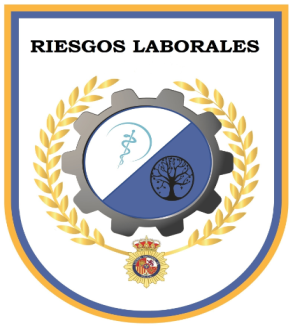 aclaraciones
Puede estar en tratamiento psicoterapéutico o no.
Puede estar en tratamiento psicofarmacológico o no.
Puede tener causas laborales o personales.
Puede que se haya iniciado el Protocolo de Acoso Laboral o no.
Puede estar atendido por otro psicólogo de la PN (Área Sanitaria o de la UBS) o no.
Se puede contactar de manera anónima.
Equipo de Intervención Psicosocial
17
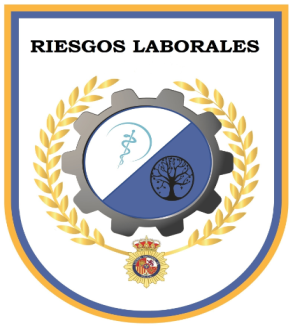 aclaraciones
Sólo necesitamos que se nos proporcione el teléfono del funcionario o que este nos llame a nosotros.
Nos lo pueden comunicar de forma anónima o no.
Es confidencial.
Nos lo puede comunicar un familiar, un jefe, un compañero, personal del Área Sanitaria, la U.T.P.R.L, un sindicato, cualquier otro profesional.
Equipo de Intervención Psicosocial
18
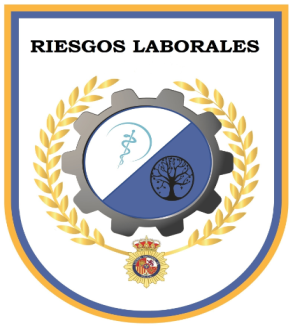 Características especiales del teléfono
El seguimiento ACTIVO de cada uno de los casos.(Llamadas del profesional)
Gestiones laborales (entender que es la propia Institución la que nos asigna la función asistencial para el funcionario). “Todas las unidades de la Corporación prestarán al Equipo el apoyo y la información necesarios para la adecuada ejecución de su misión”
Gestiones familiares (orientamos a los familiares).
Búsqueda de psicólogos especializados.
Equipo de Intervención Psicosocial
19
PRINCIPALES VENTAJAS DEL EQUIPO.
El grado de implicación de los profesionales.
La formación que tienen.
La experiencia que tienen.
Que provienen de Unidades muy diversas.
Conocen el funcionamiento de la Institución.
La flexibilidad para acceder a nuestra atención.
La libertad de actuación.
El seguimiento activo que realizan. (horas de seguimiento y gestiones por cada compañero que atendemos).
Que es la propia Institución quien les asigna la labor asistencial.
Claramente separado de la labor del control del absentismo.
No tenemos mando (pero el nivel es un 27).
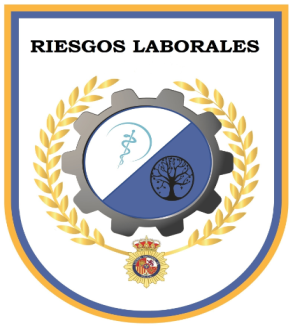 Suicidios EN POLICÍA NACIONAL
Finalidad: Nuestra intervención tiene 2 objetivos fundamentales:
Apoyo psicológico a familiares y allegados en duelo por suicidio.
 Recabar la máxima información para tratar de entender las posibles causas que llevaron a la persona al suicidio (Autopsia Psicológica) a la hora de mejorar el programa de prevención de suicidios.

En el periodo 2000-2021 tenemos una media de 8’7 suicidios al año.

El suicidio es multicausal
Equipo de Intervención Psicosocial
21
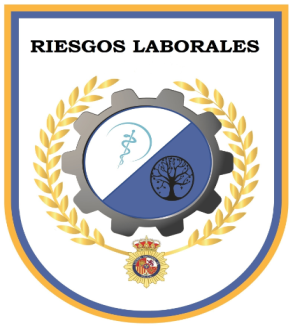 Agradecimientos de familiares
”Muy probablemente si no me hubierais ayudado, mi hija y yo no seguiríamos vivas tras el suicido de mi marido”🤗

”Estoy INFINITAMENTE AGRADECIDA de corazón”.

”Te deseo unas muy felices fiestas, quería agradecerte el apoyo recibido. Muchas gracias”. 😘

”Agradecerte una vez más  toda la ayuda que recibí por vuestra parte y el apoyo de poder compartir el dolor. Gracias. Un abrazo”.
Equipo de Intervención Psicosocial
22
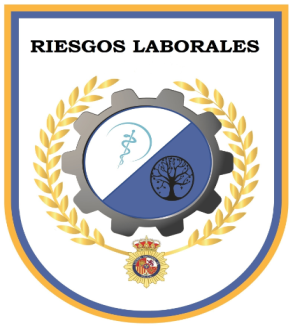 Agradecimientos de Policías
”Hacéis una gran labor, que lo sepáis”. 

“Mil gracias de corazón por todo lo que haces por mí”.

”Me he sentido escuchado y apoyado. Muchas gracias".

”Ojalá hace años hubiera existido este recurso”. “Una labor muy dura pero muy necesaria”.

“Me he sentido ayudado y orientado en uno de los momentos mas difíciles de mi vida. Muchas gracias”.

“Se nota que os gusta vuestra labor, que disfrutáis ayudando, que valéis para esto”.
Equipo de Intervención Psicosocial
23
intervencionpsicosocial@policia.es
jimenez.pietropaolo@policia.es
91.5821043 (24 horas)
915.82.10.33 Responsable Javier Jiménez


¡MUCHAS GRACIAS!